Кировск:Практика проведения конкурса на привлечение негосударственных организаций к услугам в области культуры и искусства
Докладчик: А.Н. Грецкий, 
председатель Комитета образования, культуры 
и спорта администрации города Кировска
Этапы реализации Проекта
- Разработан и утвержден План реализации проекта;
- Определены объемы муниципальных услуг;
- Внесены изменения в муниципальное задание МАУК «КГДК» и в муниципальную программу «Развитие образования, культуры молодежной политики, физической культуры и спорта города Кировска на 2017-2020 годы»;
- Разработан и утвержден Порядок предоставления субсидии организациям, не являющимся государственными (муниципальными) учреждениями, осуществляющим деятельность в сфере культуры и искусства;
- Разработано и утверждено Положение о проведении конкурса на предоставление субсидии организациям, не являющимся государственными (муниципальными) учреждениями, осуществляющим деятельность в сфере культуры  и искусства.
2
Критерии оценки конкурсных заявок на получение субсидии из бюджета города Кировска на проведение культурно-массовых мероприятий
соответствие содержания проекта культурно-массового мероприятия заявленной тематике;

количество форм культурно-массового мероприятия;

количество зрителей (посетителей, участников) культурно-массового мероприятия;

наличие партнеров по разработке и реализации культурно-массового мероприятия;

 наличие у организации статуса «Социально ориентированная
3
Объем выделенных средств на реализацию Проекта
2017 год 

172  938 руб
Общий бюджет Проекта 
2017-2019
5  546  042 руб.
2018

2 686 552 руб.
2019

2 686 552 руб.
4
Объем муниципальных услуг (работ) выведенных на конкурс
5
6
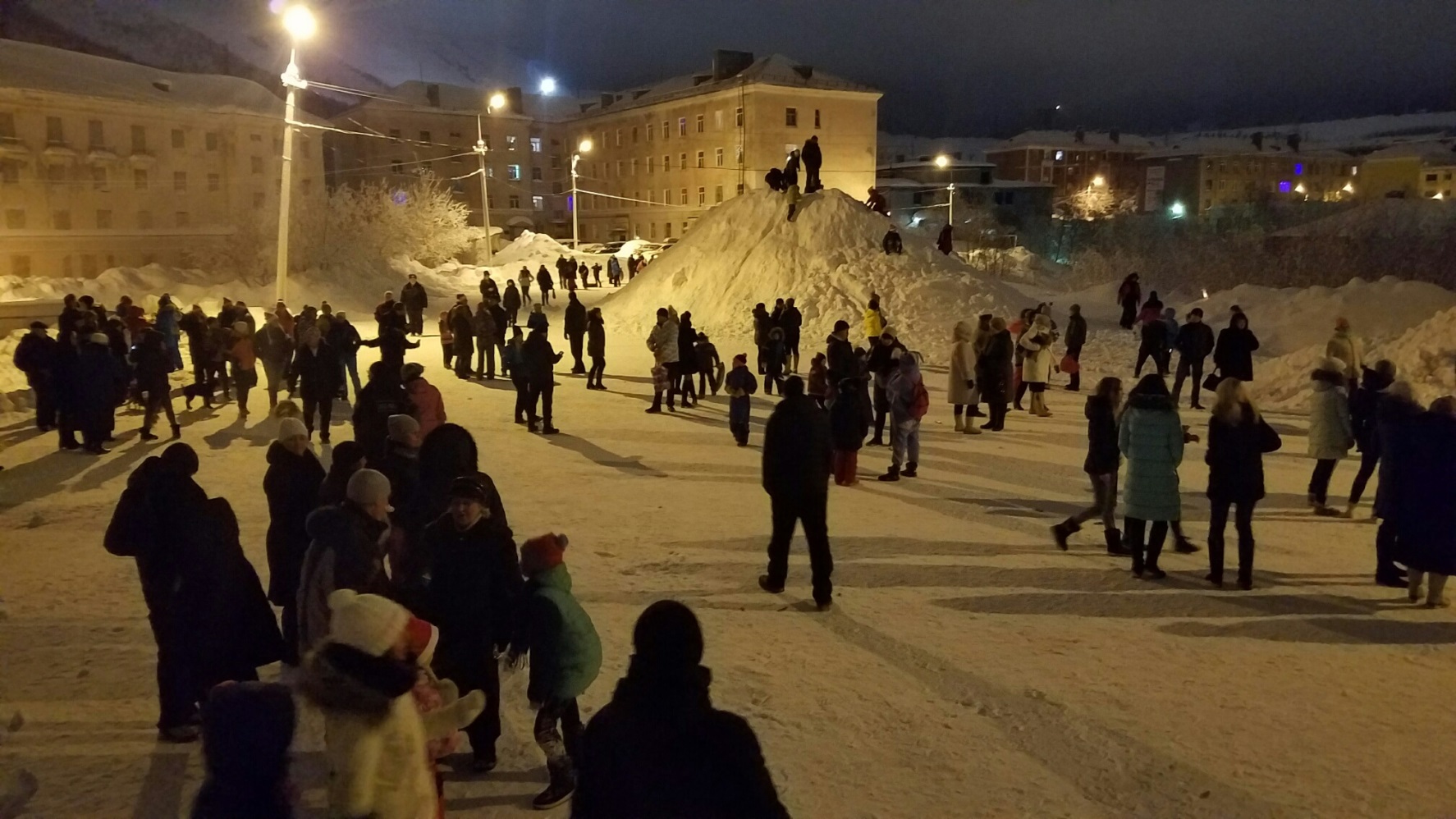 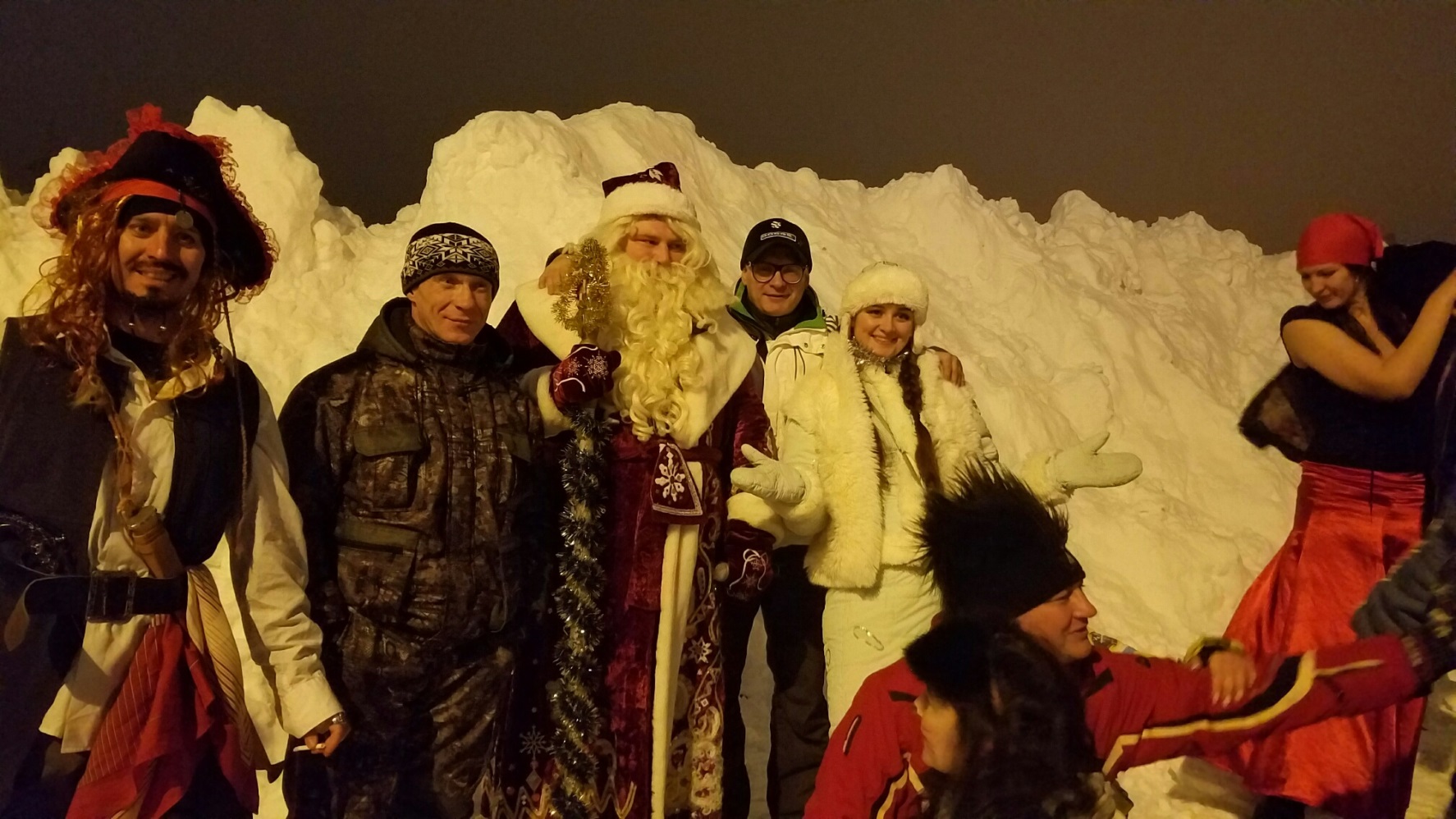 Анимационные развлекательные программы для жителей города Кировска и микрорайона Кукисвумчорр
8
Занятия в клубе танцевальной практики «Будь здоров!»
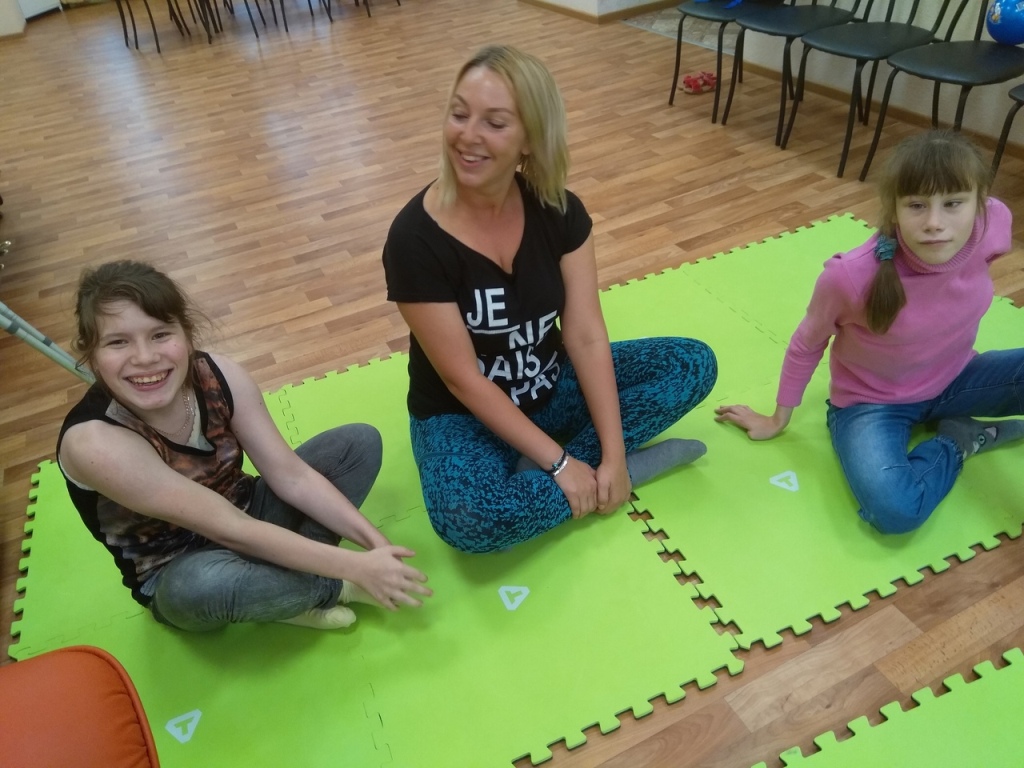 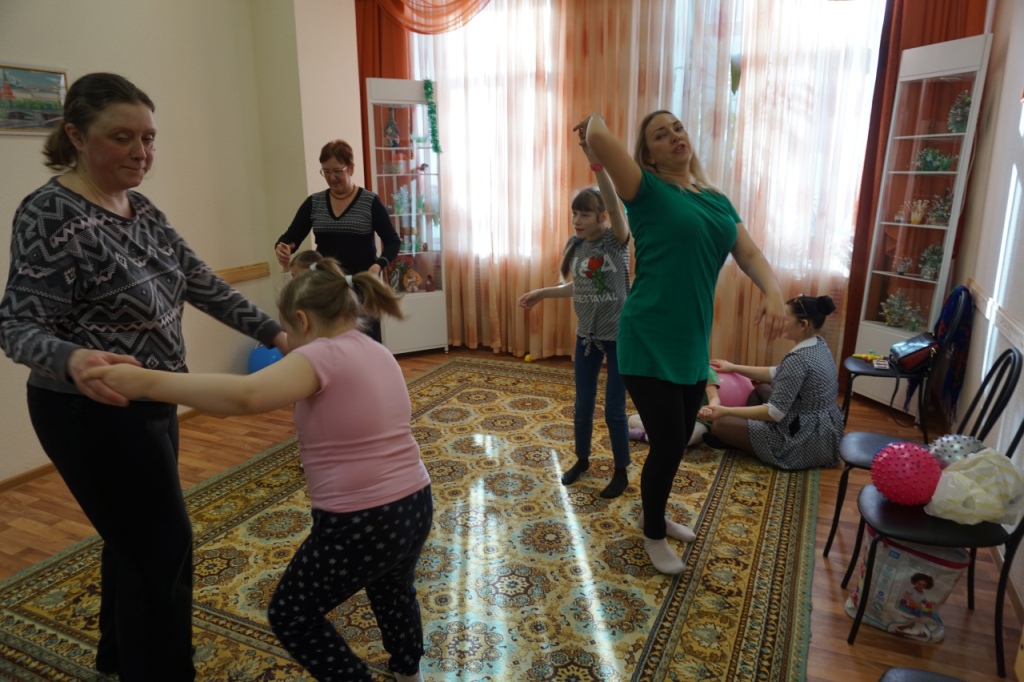 10
Клуб «Надежда» – это досуговое объединение дает возможность общения и самовыражения
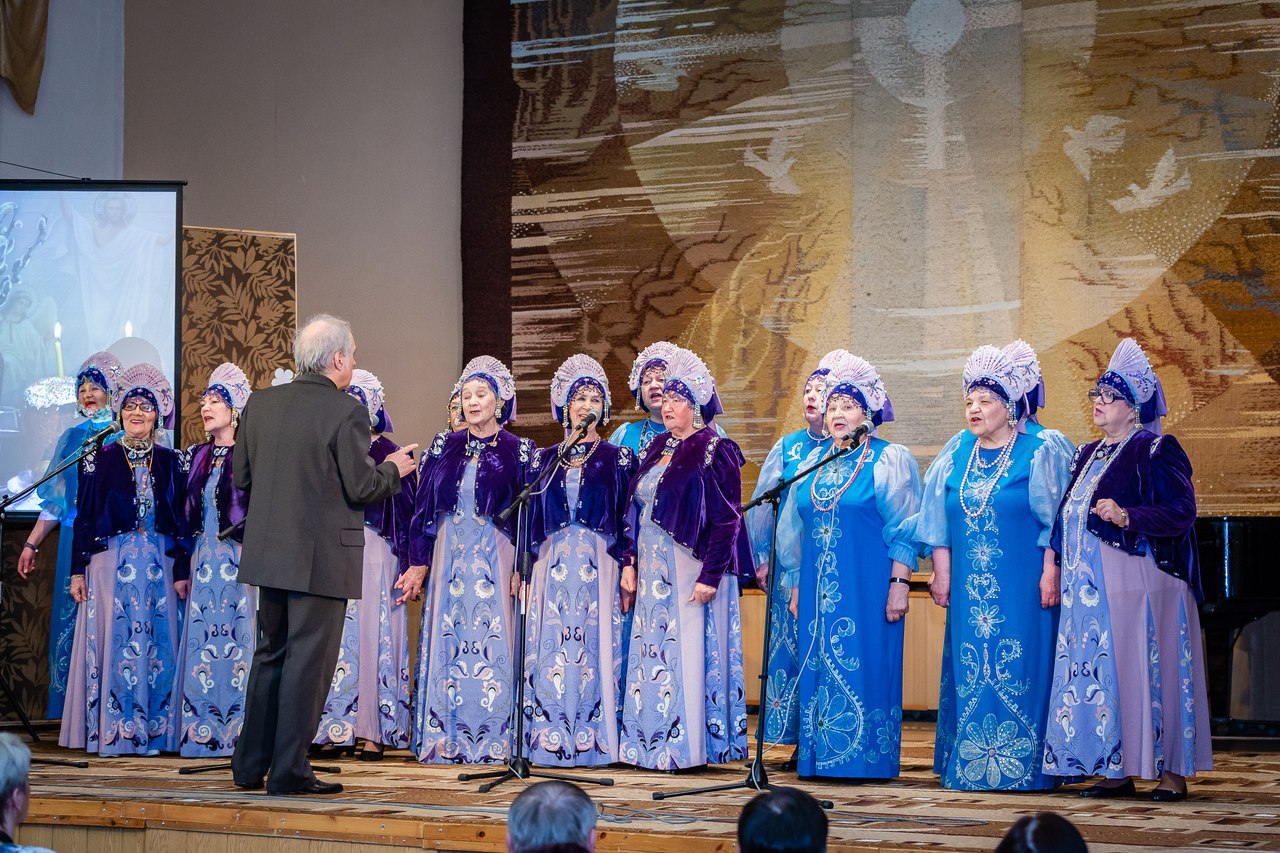 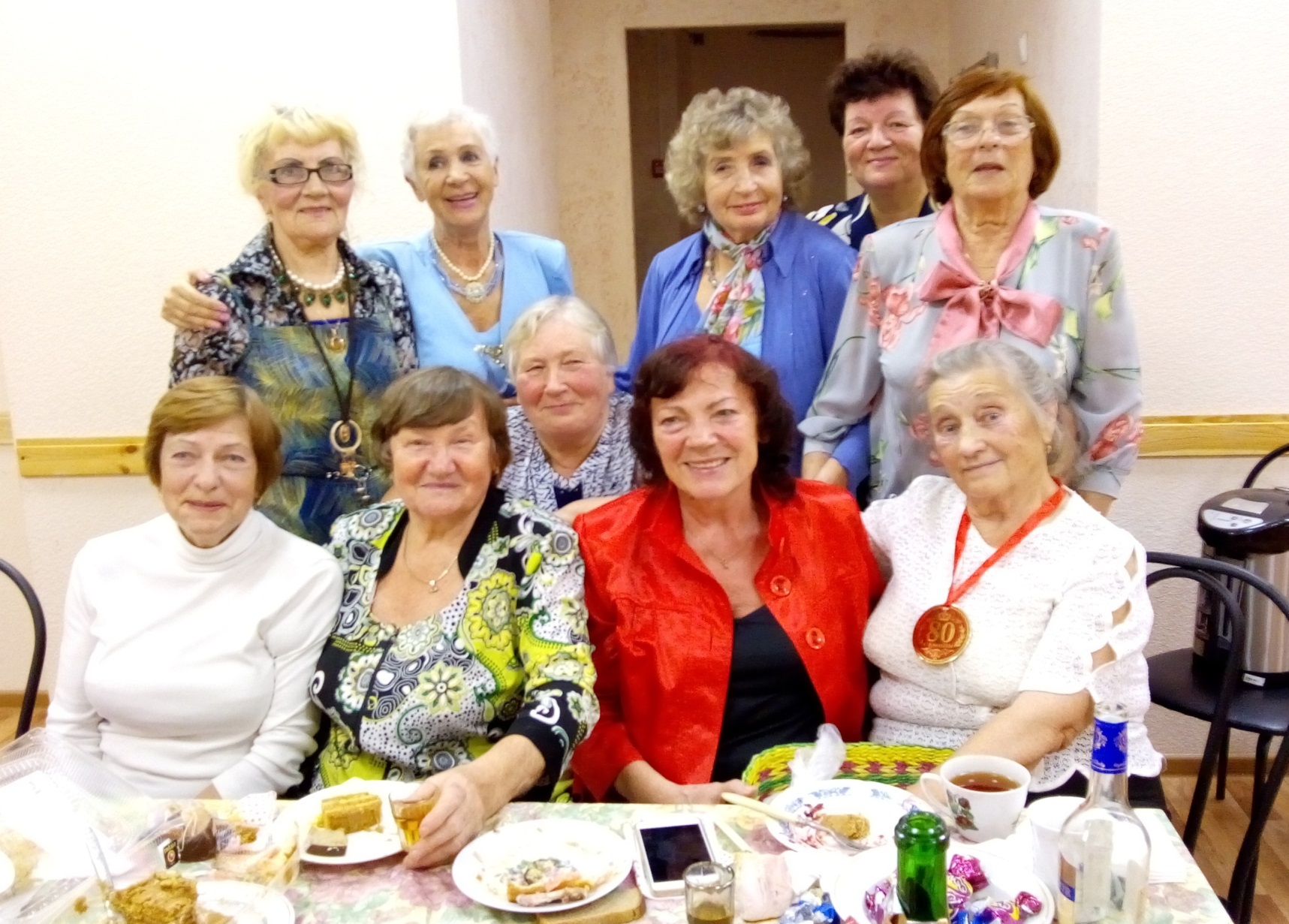 12
В клубе выходного дня «Истоки» дети знакомятся не только  с историей родного края, но и познают   азы музейного дела
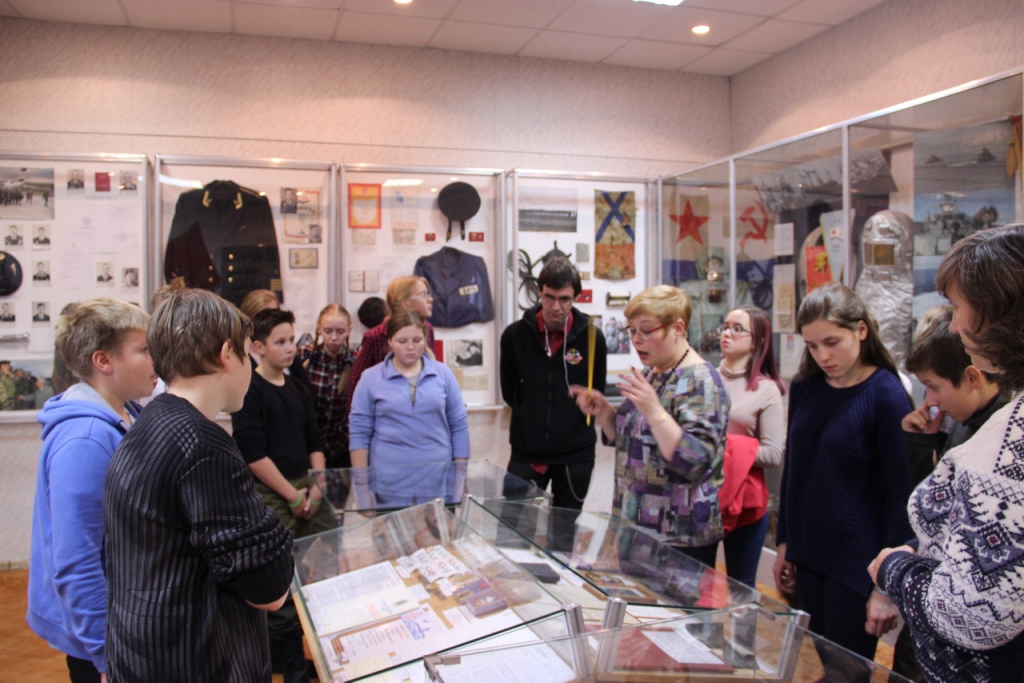 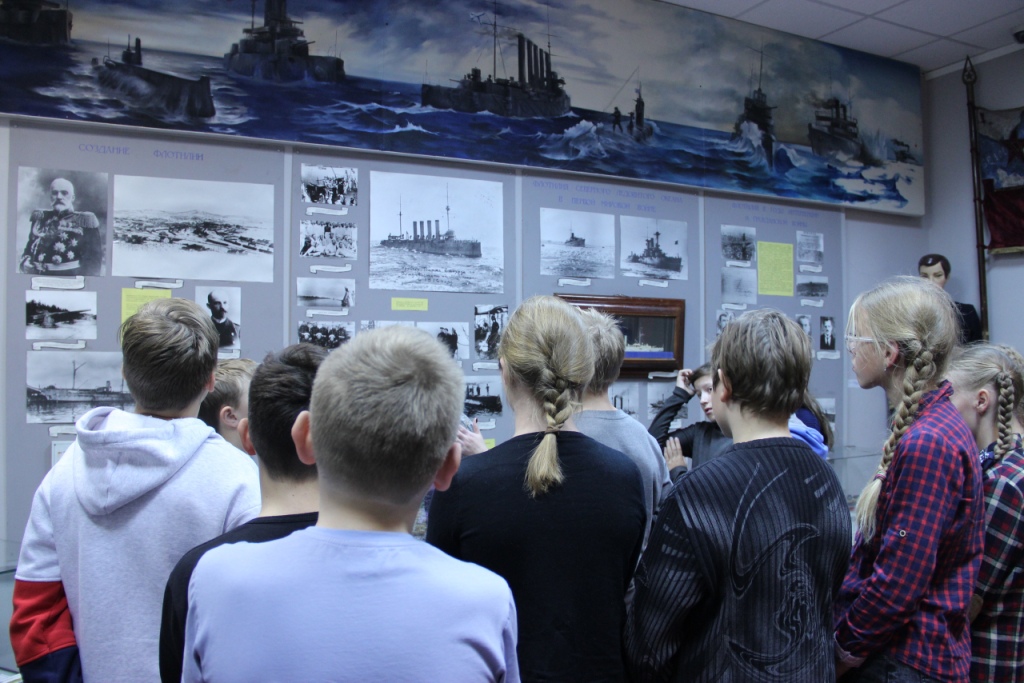 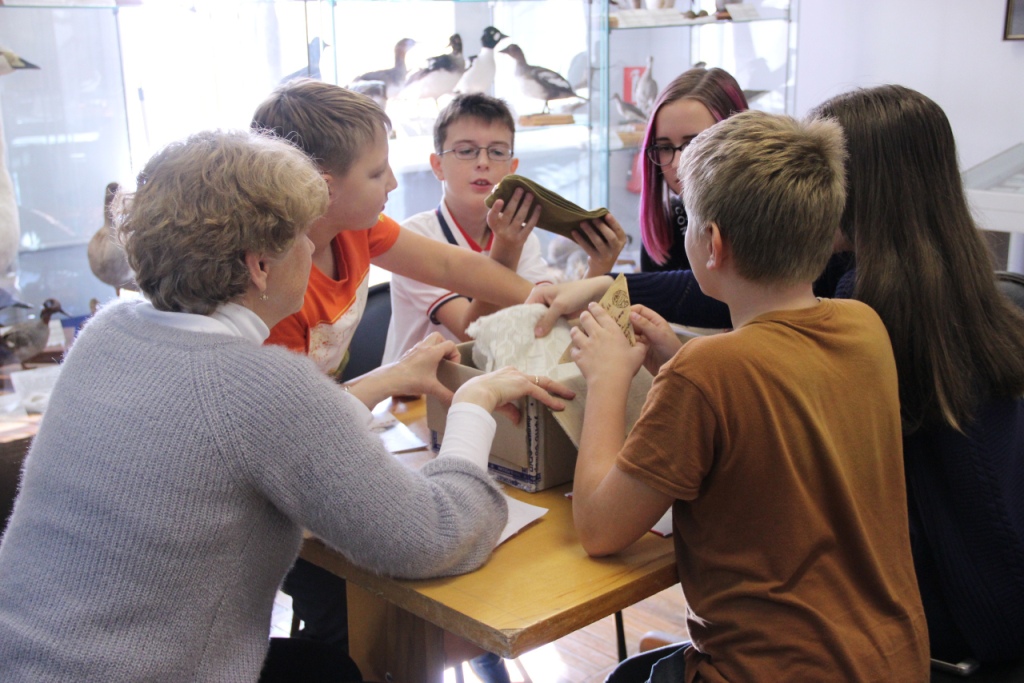 Благодарю за внимание!
Докладчик:
Грецкий А.Н. председатель комитета образования, культуры и спорта Администрации города Кировска